BASE DE LAS OPERACIONES MINERAS
MINERIA RAJO ABIERTO
MINERIA SUBTERRANEA
UNIDAD I
PREVENCION
                             DE       
                                 RIESGOS
SEGURIDAD INDUSTRIAL
La Seguridad Industrial es una disciplina que se ocupa de la gestión o manejo de los riesgos inherentes a las operaciones y procedimientos en la industria, se conoce como la encargada de estudiar las normas y métodos que tienden a garantizar una producción la cual contemple el mínimo de riesgos tanto del factor humano como en el uso de los elementos o herramientas.
SEGURIDAD INDUSTRIAL
La seguridad laboral focaliza sus acciones en evitar la ocurrencia de accidentes del trabajo. Todos los factores que pudieren ser fuentes de accidentes de trabajo, también se incluyen entre otros, el orden, el aseo de los lugares de trabajo, superficies de trabajo y desplazamientos, elementos de protección personal y ciertos factores intrínsecos a las personas.
PREVENCION DE RIESGOS
“La Prevención de Riesgos descansa en la premisa que no puede lograrse producción eficiente, ni progreso industrial mientras exista la amenaza de un accidente sobre los trabajadores”.
 “La seguridad y la vida de miles de trabajadores, está en nuestras manos”.
PREVENCION DE RIESGOS
¿Qué es la Prevención de Riesgos? Es la técnica que permite el reconocimiento, evaluación y control de los riesgos ambientales que puedan causar accidentes y/o enfermedades profesionales.
 ¿Qué es un incidente? INCIDENTE es un acontecimiento no deseado que resulta o puede resultar en pérdidas. Si el resultado significa lesiones a personas y/o daños a la propiedad (pérdidas) se denomina ACCIDENTE . Si no resultare en lesiones o daños, se denomina CUASI ACCIDENTE .
 ¿Qué es un accidente de trabajo? Acontecimiento o acto no deseado que interrumpe un proceso normal de trabajo causando lesiones personales y/o daños materiales (pérdidas).
PREVENCION DE RIESGOS
La charla diaria de Seguridad, poco a poco se ha ido adoptando como habitual en las empresa que inicia un plan de protección de los recursos, de control del RIESGO operacional o programa de control de pérdidas. La charla permite demostrar el grado de compromiso de la empresa con la seguridad y los trabajadores, en ella se permiten analizar situaciones que pueden llegar a un ACCIDENTE. 
Lo habitual es que en ella el supervisor a cargo de ejecutar el trabajo analice el trabajo del día, comente los riesgos que en ella existen y sus formas de control.
PREVENCION DE RIESGOS
La charla diaria es una instancia de participación de todos los trabajadores, ya que es el momento adecuado para dar sus opiniones, experiencias o aportes del trabajo que se va a realizar. También es usada para analizar accidentes ocurridos en la empresa u otra empresa del rubro, que puede servir de ejemplo y ayudar a controlar riesgos que pueden producir accidentes con lesiones o daños
D.S N° 132. SERNAGEOMIN
El D.S 132/2002 Reglamento de Seguridad Minera, del Servicio Nacional de Geología y Minería. 
CAPITULO PRIMERO:  Propósito y Alcances
Articulo 1 
. El Reglamento tiene como objetivo establecer el marco regulatorio general al que deben someterse las faenas de la Industria Extractiva Minera Nacional para:
 a.- Proteger la vida e integridad física de las personas que se desempeñan en dicha industria y de aquellas que bajo circunstancias especificas y definidas están ligadas a ella.
 b.- Proteger las instalaciones e infraestructura que hacen posible las operaciones mineras, y por ende, la continuidad de los procesos.
Articulo 2
Las disposiciones de este  Reglamento son aplicables a todas las actividades que se desarrollan en la Industria extractiva Minera.
Articulo 3
Sin perjuicio de la disposiciones contenidas en este Reglamento, serán igualmente aplicable a la Industria Extractiva minera aquellas normas de seguridad contenida en la reglamentación nacional, en tanto sean compatible con estas.
D.S N° 132 SERNAGEOMIN
Articulo 4
De acuerdo a lo dispuesto en el articulo 2°, Titulo I del Decreto Ley N° 3.525 de 1980, corresponderá  al Servicio Nacional de Geología y Minería, la competencia general y exclusiva en la aplicación y fiscalización del cumplimiento del Reglamento.
CAPITULO SEGUNDO
Articulo 5
Para los efectos del presente reglamento el nombre de Industria Extractiva Minera designa a todas las actividades correspondiente a:
a.- Exploración y prospección de yacimientos y labores relacionados con el desarrollo de proyectos mineros.
b.- Construcción de proyectos mineros.
c.- Explotación, extracción y transporte de minerales, estériles, productos y subproductos dentro del área industrial minero.
d.- Procesos de transformación pirometalurgicos, hidrometalurgicos y refinación de sustancias minerales y de sus productos.
e.-Disposición de estériles, desechos y residuos. Construcción y operación de obras civiles destinadas a estos fines.
D.S N° 132 SERNAGEOMIN
e.-Disposición de estériles, desechos y residuos. Construcción y operación de obras civiles destinadas a estos fines.
f.- Actividades de embarque en tierra de sustancias minerales y/o sus productos.
g.- Exploración, prospección y explotación de depósitos naturales de sustancias fósiles e hidrocarburos líquidos o gaseosos y fertilizantes,
La Industria Extractiva Minera incluye, además, la apertura y desarrollo de túneles, excavaciones, construcciones, y obras civiles que se realizan  por y para industria y que tengan estrecha relación con las actividades descritas en el inciso anterior.
UNIDAD I
INTRODUCCION
TERMINOS MINEROS USADOS EN MINERIA  SUBTERRANEA Y RAJO ABIERTO
INTRODUCCION
La minería es la actividad económica mediante la cual se extrae selectivamente de la corteza terrestre diferentes tipos de minerales que son básicos para la producción de los materiales empleados por la sociedad moderna.
Los minerales, son compuestos naturales inorgánicos formados como resultado de procesos geológicos que normalmente forman parte de las rocas, constituyendo el 98 % del peso total de la corteza terrestre. Se conocen más de 7000 tipos de minerales que se clasifican en tres grupos.
INTRODUCCION
METALICOS       : Oro, Plata, Cobre, Hierro, etc.

 NO METALICOS: Azufre, Potasio, Sal, Arena, etc.
 
COMBUSTIBLES: Carbón, Petróleo, Gas Natural.
Ejemplo minerales que contienen Cobre
Nombre                      Formula                        % de Cu (puro).
Calcopirita                   CuFeS2                               34.5
Calcosina                     Cu2S                                   79.8
Covelina                       CuS                                     66.5
Bornita                         Cu5FeS4                             63.3
Tetraedrita                   (CuFe)12Sb4S13                 32 – 45
Malaquita                    CuCO3Cu(OH)2                  57.3
Azurita                        2CuCO3Cu(OH)2                55.1
Cuprita                         Cu2O                                   88.8
Crisocola                      CuOSiO2 2H2O                  39.7
Ejemplo de minerales que contienen Hierro
Hematita    =      Fe2O3                 70.0 %  de Hierro
Magnetita   =     Fe3O4                 72.4 %           “
Limonita    =      FeO                    62.9 %            “
Siderita      =      FeCO3.               48.2 %             “
Pirita          =      FeS2                   48.5 %           “
Ilmenita     =      FeTiO3                47.4 %           “
MINERIA. 20/08/2014. II “A y B” Vespertino ; Diurno.
AFLORAMIENTO: 1. Lugar donde asoma a la superficie del terreno un mineral o una masa rocosa que se encuentra en el subsuelo. 2. Parte del estrato de roca, veta filón o capa que sobresale del terreno o se encuentra recubierta de depósitos superficiales. 3. Parte de una formación o una estructura geológica que se presenta en la superficie de la Tierra; también, el sustrato rocoso que está cubierto solamente por depósitos superficiales, tales como un aluvión.
YACIMIENTO: Masa de roca localizada en la corteza terrestre que contiene uno a varios minerales en cantidad suficiente como para ser extraídos con beneficios económicos. 
EXCAVACION: Es el proceso en el cual, se hace huecos en un terreno de forma horizontal o vertical, a mano o con máquinas, requiere de técnicas, productos, equipos especiales y de análisis geológicos, geotécnicos e hidráulicos.
 VOLADURAS –TRONADURAS – DISPAROS: Procesos de fragmentación y desplazamiento de la roca con el uso de explosivos. 
LEY DE COBRE: Es el porcentaje de cobre que encierra una determinada muestra. Cuando se habla de una ley del 1% significa que en cada 100 Kg. de roca mineralizada hay 1 Kg. de cobre puro. 
LEY DE MINERAL: Se refiere a la concentración de oro, plata, cobre, estaño, etc. Presente en las rocas y en el material mineralizado de un yacimiento.
MINERIA
LEY DE CORTE: Corresponde a la ley mas baja que puede tener un cuerpo para ser extraído con beneficio económico.
MENA: Minerales de valor económico, los cuales constituyen entre un 5 y 10 % del volumen total de roca.
METAL: Sustancia que tiene un lustre específico y que es buen conductor del calor y de la electricidad y que se puede golpear y moldear en varias formas. 
GANGA: Minerales sin valor económico y que acompañan a los que contienen los elementos metálicos que se recuperan en el proceso industrial. Ocupan entre el 90 y 95 % del volumen total de la roca.
RELAVE: Corresponde al residuo, mezcla de mineral molido con agua y otros compuestos, que queda como resultado de haber extraído los minerales en el proceso de flotación. Este residuo, también conocido como cola, es transportado mediante canaletas o cañerías hasta lugares especialmente habilitados o tranques, donde el agua es recuperada o evaporada para quedar dispuesto finalmente como un depósito estratificado de materiales finos (Arenas y limos).
MINERIA
SONDAJES: Perforaciones de pequeño diámetro y gran longitud  que se efectúan para alcanzar zonas inaccesibles desde la superficie o laboreos mineros para obtener muestras de dichas zonas para ser estudiadas y analizadas. 
PESO ESPECIFICO: Cada mineral tiene un peso definido por centímetro cubico, este peso especifico característico se describe generalmente comparándolo con el peso de un volumen igual de agua, el numero de masa resultante es lo que se llama peso especifico o densidad del mineral.
PLAN MINERO: Programa de producción de corto, mediano y largo plazo de una faena minera que contempla a lo menos el ritmo de producción (toneladas de mineral y estéril) sectores por explotar leyes y destino de los diferentes materiales que se extraen. 
PLANOS TOPOGRAFICOS: Representación grafica de una superficie, identificando aspectos esenciales para la planificación de una obra como son , coordenadas, alturas, pendientes.
PLANO DE AMARRE: Mapa que identifica todas las perforaciones tiempo de retardo de cada pozo o perforación y la secuencia de salida, también son llamados diagramas de disparo o encendido
MINERIA
UNIDAD II
MINERIA 
  RAJO ABIERTO
EXTRACCION DE MINERAL EN RAJO ABIERTO
¿Cuál ES EL OBJETIVO?
Un rajo se construye con un determinado ángulo de talud, bancos y bermas en las que se realiza el transporte y el carguío de los camiones. Este tipo de extracción se realiza cuando el yacimiento presentan una forma regular y están ubicados en la superficie o cerca de esta de manera que el material estéril que lo cubre pueda ser retirado a un costo tal que pueda ser absorbido por la explotación de la porción mineralizada, este sistema de extracción permite utilizar equipos de grandes dimensiones ya que el espacio no esta restringido como en el caso de las minas subterráneas, aunque su operación puede estar limitado por el clima, como es el caso de las minas ubicadas en la alta cordillera o la zona central del país.
MINERIA RAJO ABIERTO
El rajo se va construyendo en avances sucesivos, lateralmente y en profundidad, a medida que se va profundizando en la mina, se requiere ir ensanchándola para mantener la estabilidad de sus paredes. De este modo, se genera una especie de anfiteatro escalonados con caminos inclinados especialmente diseñado para el transito de los equipos, cuya forma es dinámica ya que va cambiando a medida que progresa la explotación. La estabilidad de los taludes de una mina es particularmente critica, ya que de eso depende la seguridad de la operación siendo además parte importante de la rentabilidad del negocio.
MINERIA RAJO ABIERTO
CHUQUICAMATA
BINGHAM CANYON. UTAH
HIGHLAND VALLEY C0PPER, BC CANADA
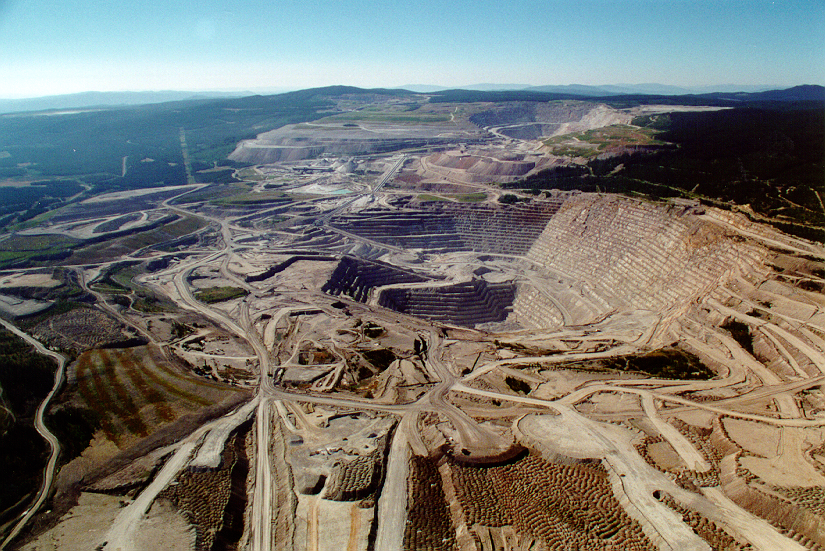 MINERIA RAJO ABIERTO
Se llaman Minas a cielo abierto  a tajo abierto o simplemente Rajos a las     explotaciones mineras que se desarrollan en la superficie del terreno.
Para la explotación de una mina a cielo abierto, a veces, es necesario excavar con medios mecánicos o con explosivos los terrenos que recubren o rodean la formación geológica que forma el yacimiento, estos materiales se denominan genéricamente estéril, mientras que a la formación a explotar se le llama mineral.
El estéril excavado es necesario apilarlo en los botaderos fuera del área final que ocupará la explotación, con vistas a su utilización en la restauración de la mina una vez terminada su explotación.
 Las minas a cielo abierto son económicamente rentables cuando los yacimientos afloran en superficie, se encuentran cerca de la superficie, con un recubrimiento pequeño o la competencia del terreno no es estructuralmente adecuada para trabajos subterráneos. 
Cuando la profundidad del yacimiento aumenta, la ventaja económica del cielo abierto disminuye en favor de la explotación mediante minería subterránea.

.
Minería Rajo Abierto Banco. 27.08.14.II DIURNO , II “B” VESPERTINO.
MINERIA RAJO ABIERTO
BANCO: Cortes escalonados en el yacimiento. En los cortes se ven dos caras descubiertas: una cara superior horizontal y una vertical lateral. 
BURDEN: Distancia más próxima desde la perforación hacia la cara libre o banco de explotación. 
CARA LIBRE: Por lo general se relaciona con el frente de un banco, que sirve como primera fila que se detona en la secuencia de explotación. 
ALTURA DE BANCO: Es la distancia vertical comprendida entre la plataforma superior e inferior.
BERMA: Es la cara superior del banco. Se utiliza para el carguío y para la circulación de los camiones. Es la franja de la cara horizontal de un banco, con un borde, que se deja especialmente para detener los derrames de material que se puedan producir al interior del rajo. Las bermas deben tener un ancho tal que permita que se crucen dos camiones y el movimiento de las máquinas de carguío.
MINERIA RAJO ABIERTO
BERMA DE SEGURIDAD. BERMA DE TRANSPORTE
MINERIA RAJO ABIERTO
TALUD: En la mina rajo abierto los bancos se van sucediendo unos  a otros en un plano inclinado que es el talud.
ANGULO DE TALUD: Angulo que se les da a la mina se determina según las características de la roca (estructura y resistencia) estudios sísmicos y considerando las condiciones hidrológicas del lugar (lluvias, presencia de ríos y lagunas). Es el ángulo que forma el talud del banco con el plano horizontal. 
PASADURA: Perforación que se realiza para evitar problemas de patas y eliminar promontorios en el piso. Cualquier pasadura en exceso de esto es una pérdida de tiempo, dinero y explosivo, puesto que mientras más profundo se perfora, mayor será el ángulo del cráter. Si continúan problemas de patas y pisos es más ventajoso utilizar un explosivo más potente, que profundizar la pasadura o disminuir el diseño. 
    La pasadura también se conoce como la sobre perforación del banco.
MINERIA RAJO ABIERTO. TALUDES
MINERIA RAJO ABIERTO
TACOS: Material inerte que se introduce en los pozos ya cargados con explosivos a objeto de mejorar el confinamiento durante la detonación, por lo general se usa el detritus producto de la perforación como material de taco.
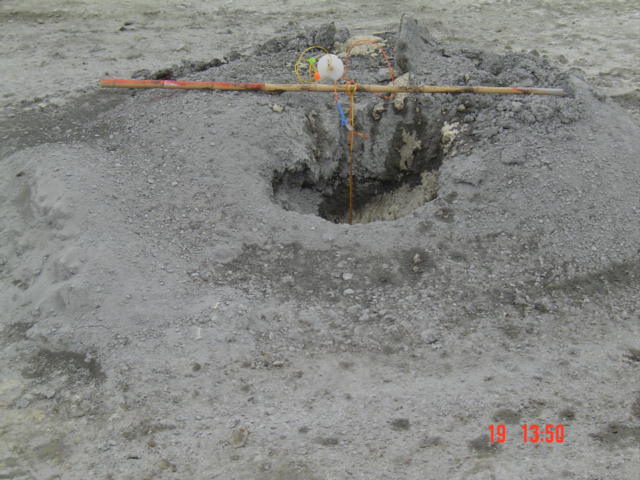 MINERIA RAJO ABIERTO
MALLA DE PERFORACION: Plano que identifica la disposición de la perforación en una zona determinada de la mina:, contiene la siguiente información básica: zona, N° de perforaciones, profundidad y diámetro de perforación, burden, espaciamiento.
ESPACIO ANULAR: Es el espacio o área que se forma entre las barras y la perforación. Es de vital importancia considerarlo para lograr un correcto barrido del detritus hacia la superficie.
CORRIDA DE POZOS: Termino minero, que es sinónimo de fila.
CORRIDA DE PRODUCCION: Conjunto de filas que serán detonadas o tronadas a objetos de cumplir con los programas de producción.
FILAS AMORTIGUADAS: Conjunto de pozos o perforaciones en las que se cambio la carga explosiva a objeto de evitar posibles daños.
MINERIA A RAJO ABIERTO
ESTERIL: Se refiere al material que no tiene cobre (su ley está bajo la ley de corte), el cual es enviado a botaderos.
BOTADEROS: Son lugares especialmente destinados para recibir el material estéril procedente de la mina, (de la explotación). 
RAMPAS: Vías amplias no menos de 3½ veces el ancho del vehículo mas grande de la mina, en vías de doble sentido; y no menos de 2 veces de ancho en vías en solo sentido. De no ser posible, se diseñara vías del ancho de la maquinaria mas grande de la mina mas 20%  de espacio para la cuneta y mantener la altura del diseño en función a la maquinaria.
MINERIA  RAJO ABIERTO
MINERIA A RAJO ABIERTO
MINERIA RAJO ABIERTO
EQUIPOS PARA LA MINERIA  RAJO ABIERTO
EQUIPOS MINERIA  RAJO ABIERTO
EQUIPOS PRIMORDIALES: Las palas, camiones de transporte, máquinas cargadoras y perforadoras, constituyen unidades primordiales en las minas a rajo abierto, siendo ellas de gran tamaño para satisfacer  las necesidades de operación. 
EQUIPOS DE APOYO: Las funciones que cumplen son importantes para el desarrollo de la mina porque efectúan limpieza y mantenimiento en caminos, frente de carguío, botaderos, pretil para perforación y pared de bancos (pata y cresta). Los equipos auxiliares típicos incluyen tractores, máquinas niveladoras, camiones de servicio, transportadores de explosivos, perforadoras secundarias y grúas.
MINERIA  RAJO ABIERTO
Ilustración de la altura de banco máxima controlable de una pala mecánica
MINERIA RAJO ABIERTO
Operación de carga típica de un camión y una pala mecánica
MINERIA A RAJO ABIERTO
CARGUIO: El carguío de los camiones de extracción se hace en el frente, mediante palas eléctricas montadas sobre orugas. El acceso al sector para los vehículos y equipos de apoyo es restringido y su conductor u operador cada vez que lo requiera debe solicitar mediante comunicación radial al operador de la pala, la autorización para ingresar a la zona de carguío. 
TRANSPORTE: El material cargado por la pala es transportado por la flota de camiones hacia el chancador primario para su proceso de molienda o a botaderos definidos para el lastre y stock de mineral. Debido a esto en el circuito del transporte siempre hay camiones y equipos de apoyo en movimiento hacia y desde los sectores indicados anteriormente.
MINERIA A RAJO ABIERTO
Pala Hidráulica realizando una operación de carga
MINERIA A RAJO ABIERTO
Pala mecánica utilizando el método de doble reversa
MINERIA A RAJO ABIERTO
MINERIA A RAJO ABIERTO
Cargador frontal de 24 m³ (Caterpillar 944) y camión de transporte con dirección mecánica de 185 ton métricas (Caterpillar)
MINERIA A RAJO ABIERTO
MINERIA A RAJO ABIERTO
Camión Titán de 200 ton, siendo cargado por un cargador frontal Letourneau 1100
De 22yardas cubicas.
MINERIA  RAJO ABIERTO
Perforadora Rotatoria DM- 2
MINERIA  RAJO ABIERTO
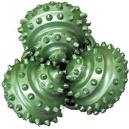 TRICONO
MINERIA  RAJO ABIERTO. II “A” y  “B” Vespertino 02/03.09.14 y II Diurno
Camión abandonando la mina Chuquicamata, el camión toma mano izquierda de la ruta
MINERIA RAJO ABIERTO
VIAS
PENDIENTES
RAMPAS
PERALTE
MANTENCION PISTAS, OTROS
MINERIA  RAJO ABIERTO
VIAS: La vía es una faja de terreno con un plano de rodadura especialmente dispuesto para el transito adecuado de los vehículos y esta destinada a comunicar entre si los frentes de explotación con botaderos y centros de acopio.
ANCHO DE LAS VIAS: La vía debe conservar un ancho mínimo de 3½ veces el ancho del vehículo de mayor capacidad que transite por la mina
PENDIENTE: Es la inclinación del terreno respecto al plano horizontal. La pendiente recomendada para la construcción de rampas es del 8%.
MINERIA  RAJO ABIERTO
MINERIA  RAJO ABIERTO
MINERIA  RAJO ABIERTO
COMPACTACION DE LAS VIAS: Debido al peso que deben soportar las vías al paso de los vehículos de acarreo, deben tener un afirmado con materiales que puedan soportar estos pesos sin que se deterioren rápidamente. 
CUBIERTA DE RODADOS: Se denomina cubierta de rodado de la pista minera a la estructura formada por una o varias capas de materiales pétreos que se coloca sobre la explanada  para que, además de facilitar la rodadura, reparta las cargas de los vehículos a fin de que las presiones que llegan a la explanada sean suficientemente reducidas (de forma que no se produzcan deformaciones permanentes que se reflejarían inevitablemente en la superficie de rodadura).
MINERIA  RAJO ABIERTO
MINERIA  RAJO ABIERTO
MINERIA  RAJO ABIERTO
MINERIA  RAJO ABIERTO
PERALTE: Es la sobreelevación del lado exterior de la curva que se utiliza para contrarrestar la fuerza centrifuga que aparece en las curvas, originando desplazamientos horizontales e incluso vuelcos. Este parámetro esta en base al radio de una curva circular, velocidad de recorrido de la misma más adecuada y tipo de vehículo.	
DRENAJE DE LAS VIAS DE ACARREO: Toda vía de acarreo debe tener sus drenajes bien definidos con el fin de resumir al máximo posible la cantidad de agua que de una u otra forma llega a la misma y evacuarlo lo mas rápido posible.
MINERIA  RAJO ABIERTO
REGLAMENTO DE SEGURIDAD. MINISTERIO DE MINERIA.
Articulo.350Los caminos de acceso e interior de la faena deben ser de amplitud tal que permita el cruce de dos vehículos, de mayor envergadura, que se usan en la faena. Si lo anterior no es posible deberán dejarse zonas de cruce debidamente señalizadas. Estas deberán estar ubicadas en forma tal que permitan la visibilidad entre ellos.Estos caminos deberán ser mantenidos en forma transitable y libre de polución.
REGLAMENTO DE SEGURIDAD. MINISTERIO DE MINERIA.
Articulo 351Los caminos de fuerte pendiente se deben dotar con salidas de emergencia cada 200mt y si además, tienen zonas de curva y/o su trazado esta sobre barrancos se debe disponer de un pretil, a la orilla anterior del camino, con una altura mínima de 2/3 de la altura de la rueda del equipo o vehículo que circulara por el lugar.
Valores en US$, a Agosto 2012
Camión de 320 Ton cortas.
Valor. US$ 5.000.000. 
(Camiones automatizados hay en prueba 14 en Mina Gaby).
División Andina  US$ 4.200.000
Neumático. US$ 35.000. Diámetro 3,20 m.
Pala US$ 32.000.000.
Perforadora. US$ 15.000.000.
RAJO ABIERTO CARGUIO DE UN POZO
RAJO ABIERTO POZO CARGADO
MINERIA A RAJO ABIERTO
SEÑALETICA.El correcto uso de la señalética indica las detenciones, condiciones y forma de transito al conductor, por eso esta debe ser estándar y estar visible. La correcta disposición de las señales de transito permitirá un tránsito fluido, dando preferencia a los equipos críticos (camiones).
 ELEMENTOS DE SEGURIDAD. En tramos largos y de fuerte pendiente, en previsión de perdida  del sistema de frenos, es aconsejable disponer de pistas de frenado, en las que se combina una rampa pronunciada de pendiente contraria y una superficie que oponga una resistencia a la rodadura muy elevada (grava suelta).